Pulmonary Atresia                   Intact Ventricular Septum
Yun Hee Chang
Division of Pediatric Cardiac Surgery
Department of Thoracic & Cardiovascular Surgery
Seoul St. Mary’s Hospital, Catholic University of Korea
Anatomy and  Pathophysiology
Definition
       - Isolated atresia of right ventricular outlet
  Characteristics 
       - Striking heterogeneity of RV
              Partitioning; inlet, trabecular, outlet
              Functional size of RV
       - Peculiar coronary artery circulation
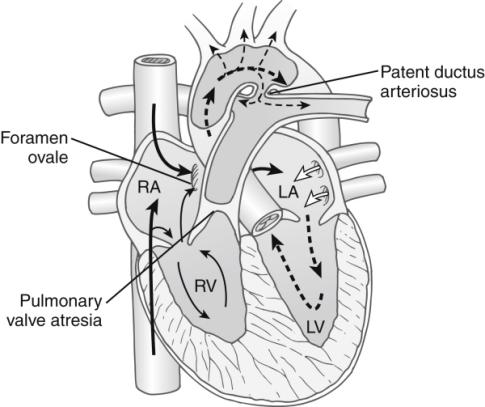 Pulmonary Valve
Sinus valsalva : often normally formed
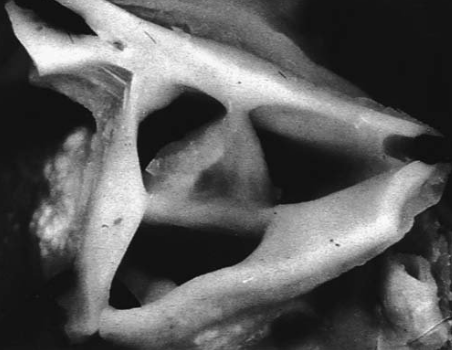 PV cusps : fused along their usual lines of separation
                  often quite thickened 
                  sometimes cartilaginous
Tricuspid Valve
Nearly Normal Tricuspid Valve
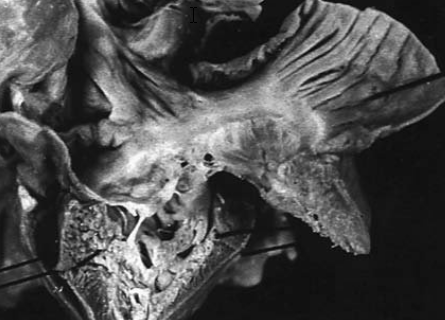 Severely stenotic tricuspid valve
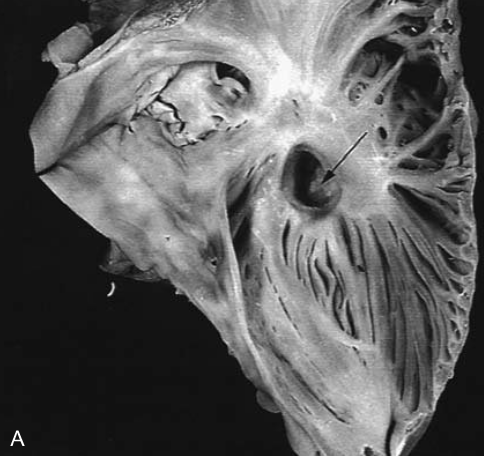 Severely Dysplastic Tricuspid Valve
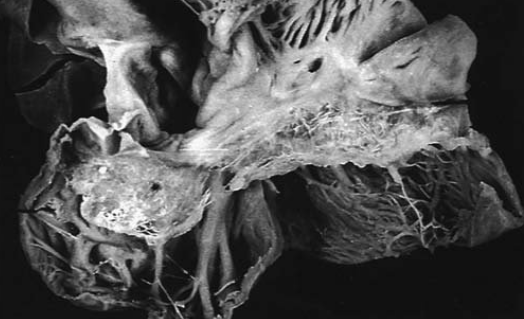 Ebstein’s Anomalies of Tricuspid Valve
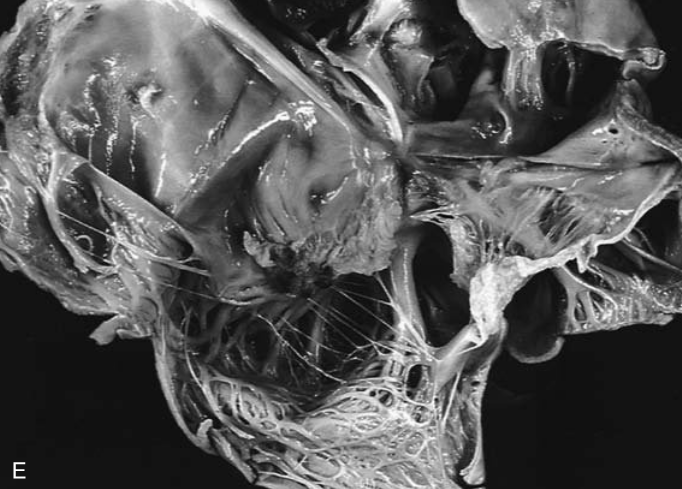 Right Ventricle
Varying degree of RV hypoplasia
[Tripartite] Inlet+trabecular+outlet
[Bipartite] Inlet+outlet, inlet+trabecular
[Monopartite] Inlet
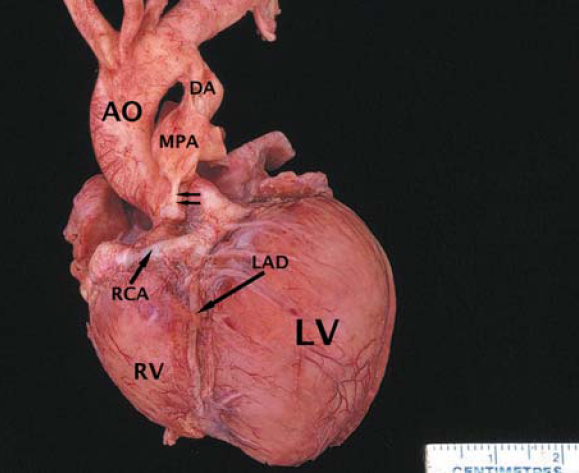 Varying degree of RV hypertrophy
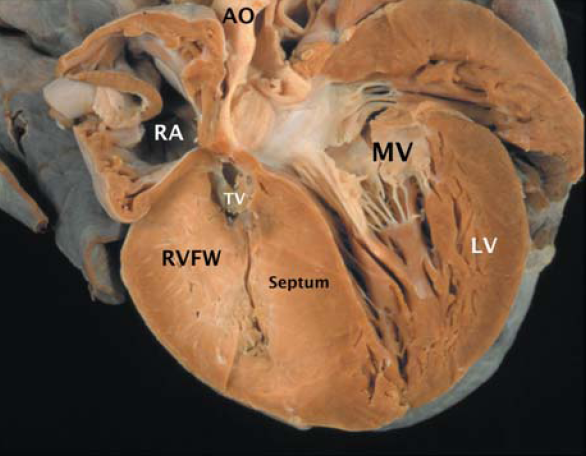 - RV cavity size is reduced 
  - Suprasystemic RV pressure 
  - Rapid progression of RV endocardial fibroelastosis
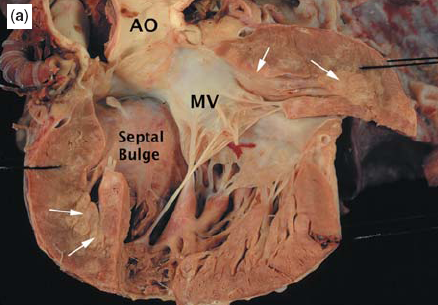 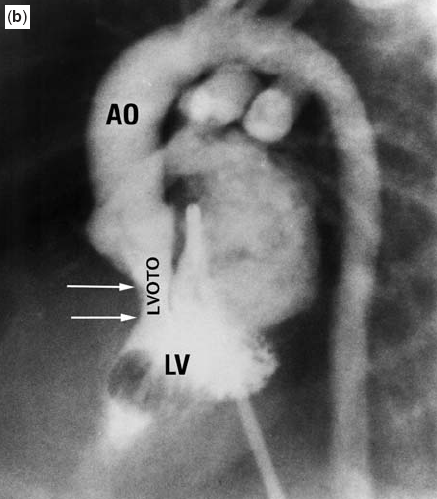 Thinned & Dilated RV
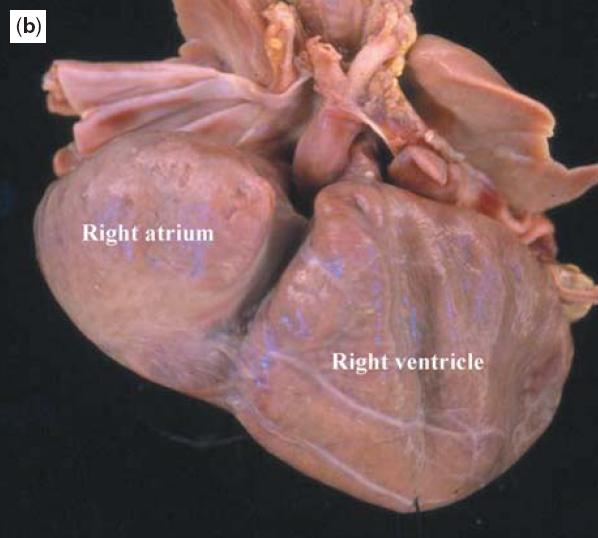 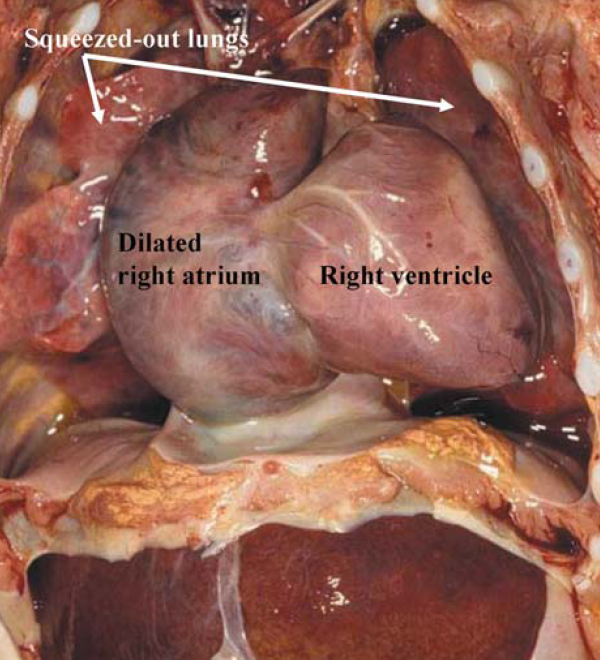 Coronary artery abnormalities occur in 30 – 60%
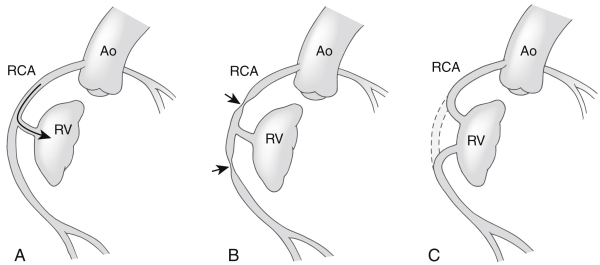 Fistula alone  
RV streal phenomenon
Fistula plus stenoses steal or ischemia
Fistula plus interruptions isolation & infarction
Fistulae with stenoses
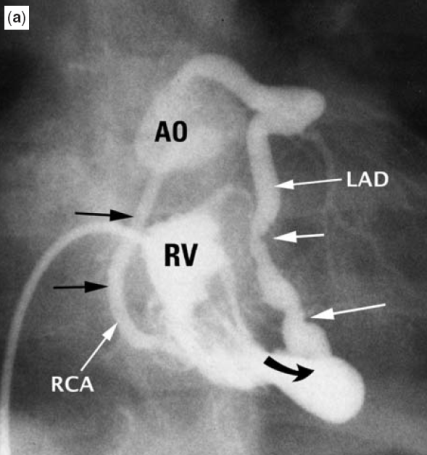 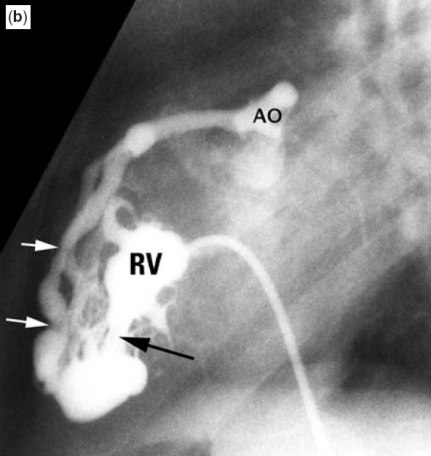 Atresia of the aortic orifices of both coronary arteries
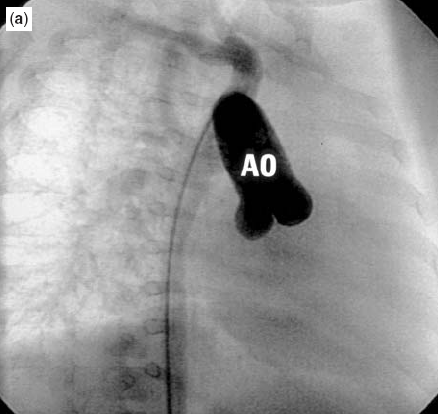 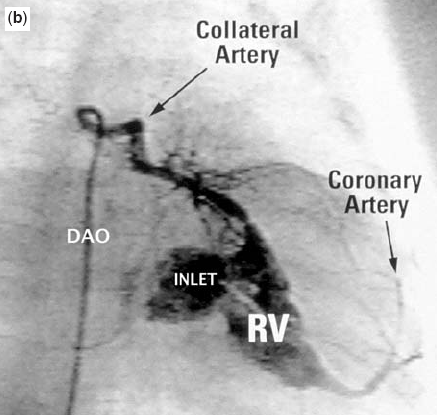 Atresia of the aortic orifices of left coronary arteries
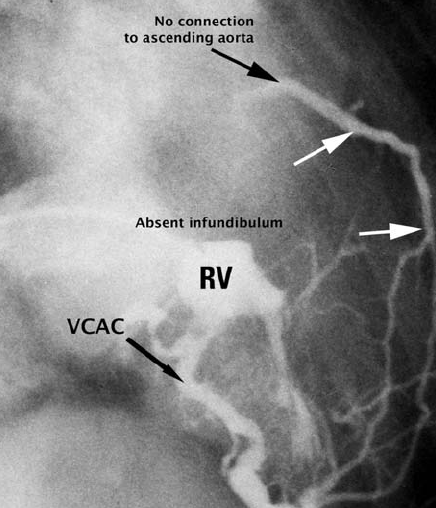 Massive coronary arterial – to – right ventricular fistulas
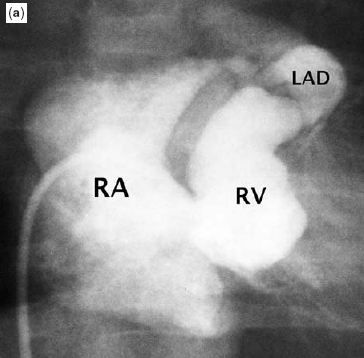 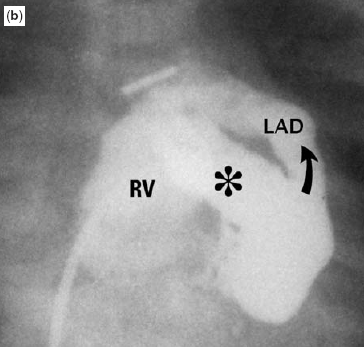 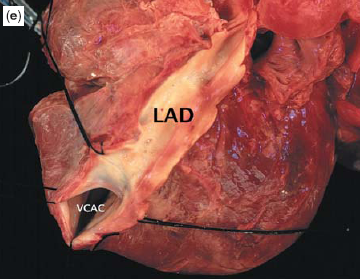 Clinical Features
Cyanosis and hypoxemia coincident with functional and anatomic closure of Patent Ductus Arteriosus
Chest Radiograph
    - Heart is mildly enlarged or fills the entire chest cavity
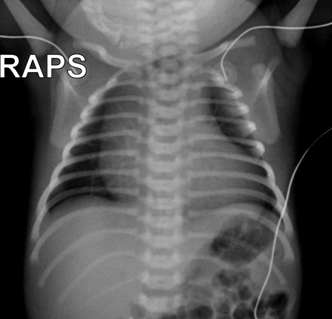 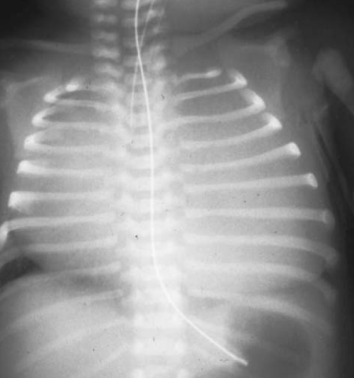 Echocardiographic Features
Severe RV hypoplasia
Mild RV hypoplasia
Right to Left shunt Through Patent Foramen Ovale
Angiographic Features
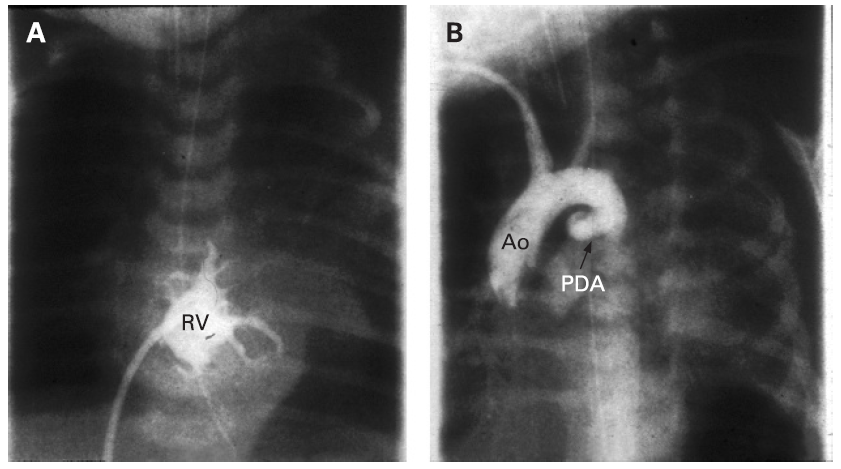 Surgical management
* No RV decompression of RV dependent coronary circulation
§ Fontan of RV dependent coronary circulation
Initial Palliation
The purpose 

   - Relief of  ductal dependency by providing a reliable source of pulmonary blood flow 

   - Establishing antegrade blood flow to promote the growth of the right side of the heart
Trans-catheter pulmonary valvotomy
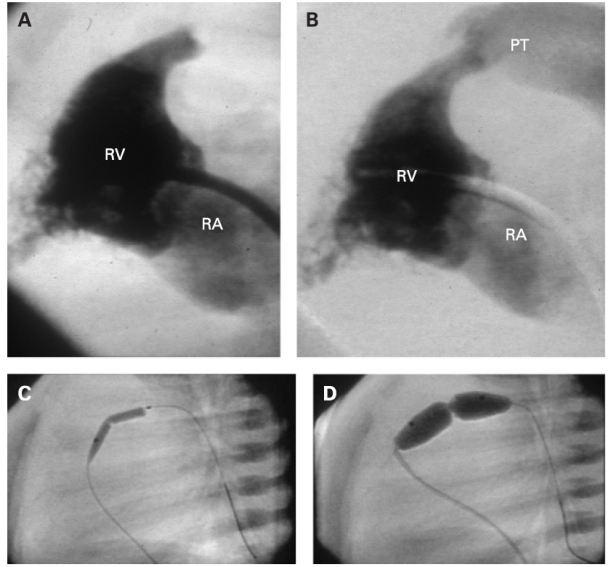 Open pulmonary valvotomy
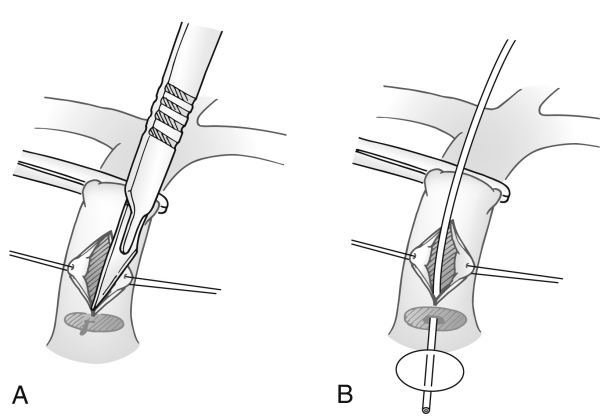 Trans-annular patch AND/OR 
     systemic-to-pulmonary artery shunt
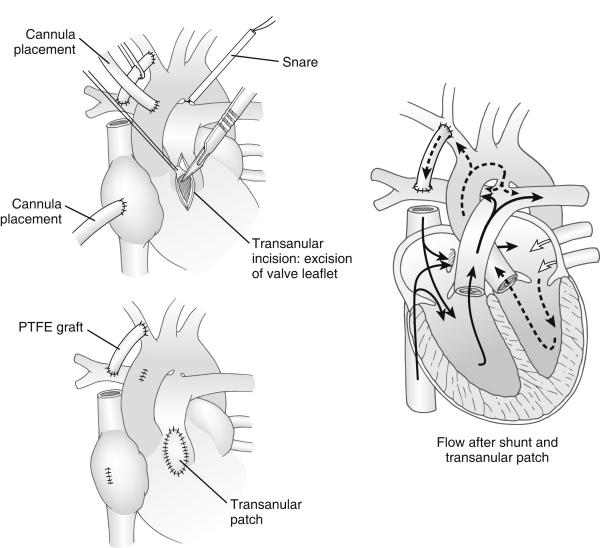 Definitive Procedures
Two- ventricle Repair
One- and –a- half  Ventricular Repair
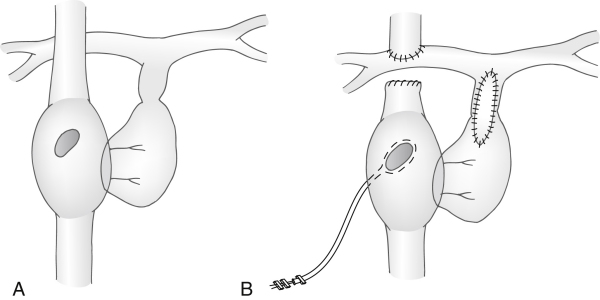 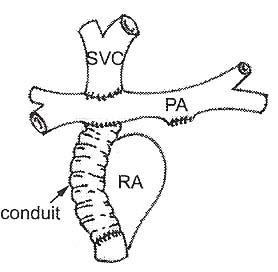 One- Ventricle Repair
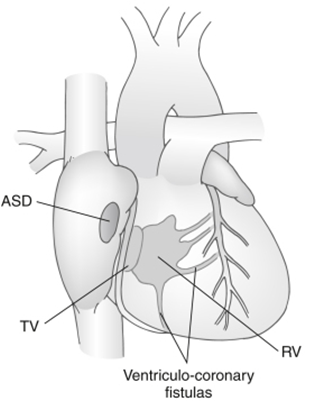 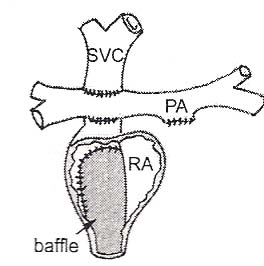 Surgical Outcomes
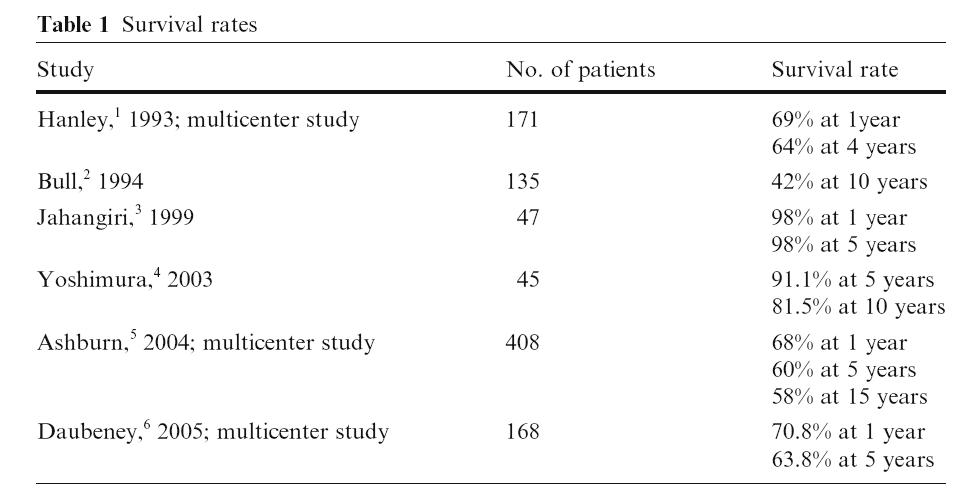